Формирование функциональной грамотности на уроках английского языка
учитель английского языка
 МБОУ Платоновской СОШ 
Кривенцева Г.В.
Функциональная грамотность
это способность человека использовать приобретаемые в течение жизни знания для решения широкого диапазона жизненных задач в различных сферах человеческой деятельности, общения и социальных отношений
Направления функциональной грамотности:
математическая грамотность;
читательская грамотность;
естественнонаучная грамотность;
финансовая грамотность;
глобальные компетенции;
креативное мышление
Читательская грамотность
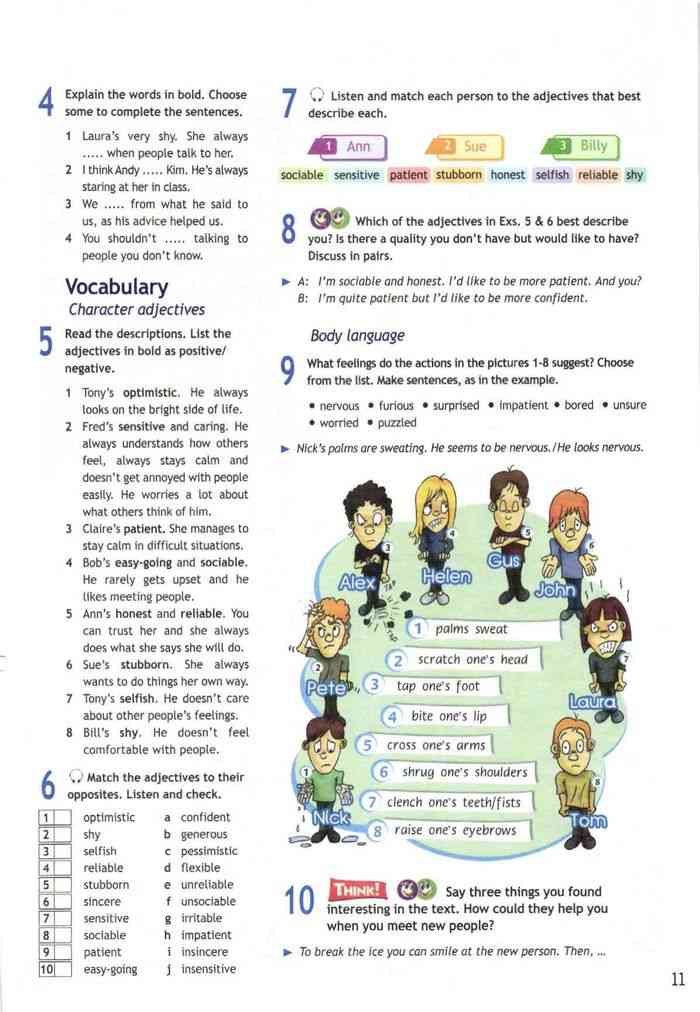 Читательская грамотность
Математическая грамотность
Математическая грамотность
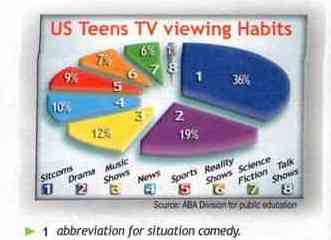 Математическая грамотность
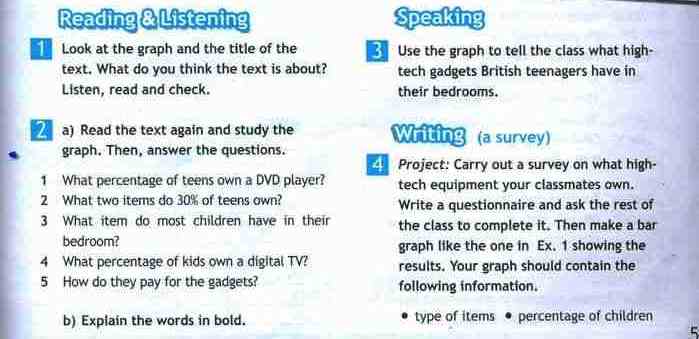 Математическая грамотность
Финансовая грамотность
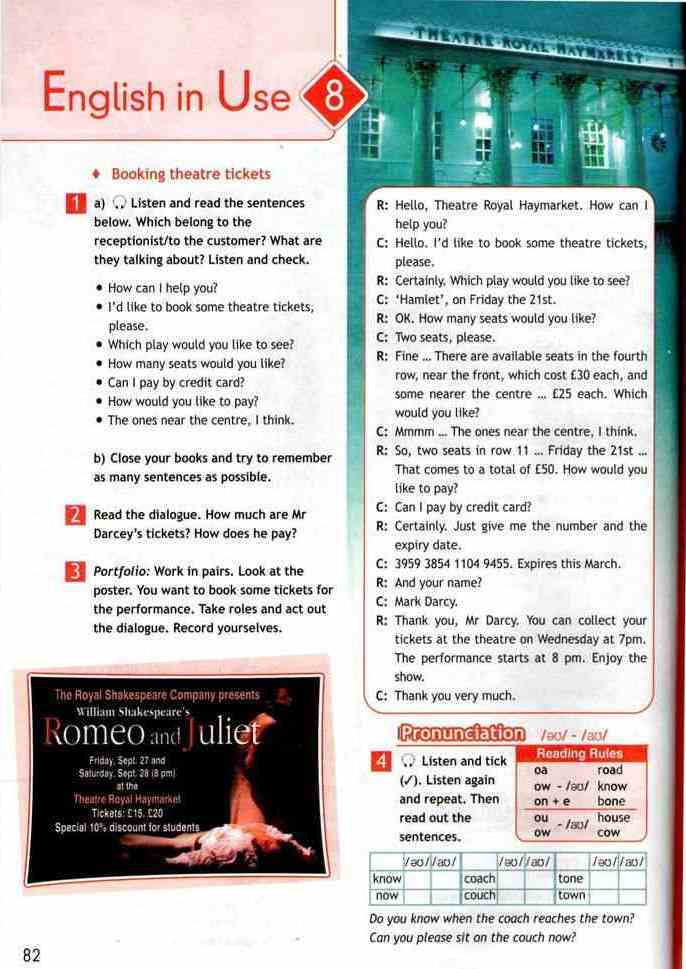 Финансовая грамотность
Финансовая грамотность
Естественнонаучная грамотность
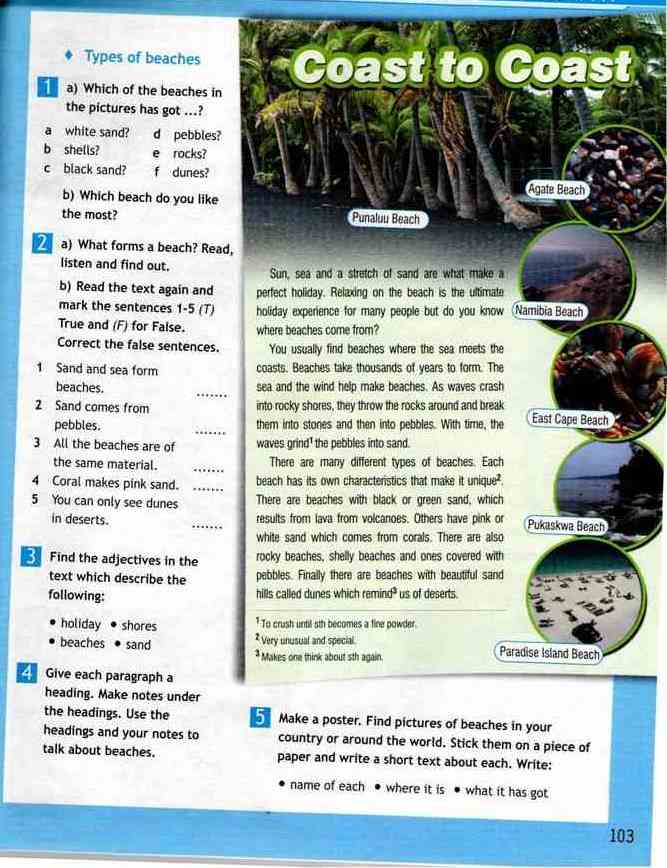 Естественнонаучная грамотность
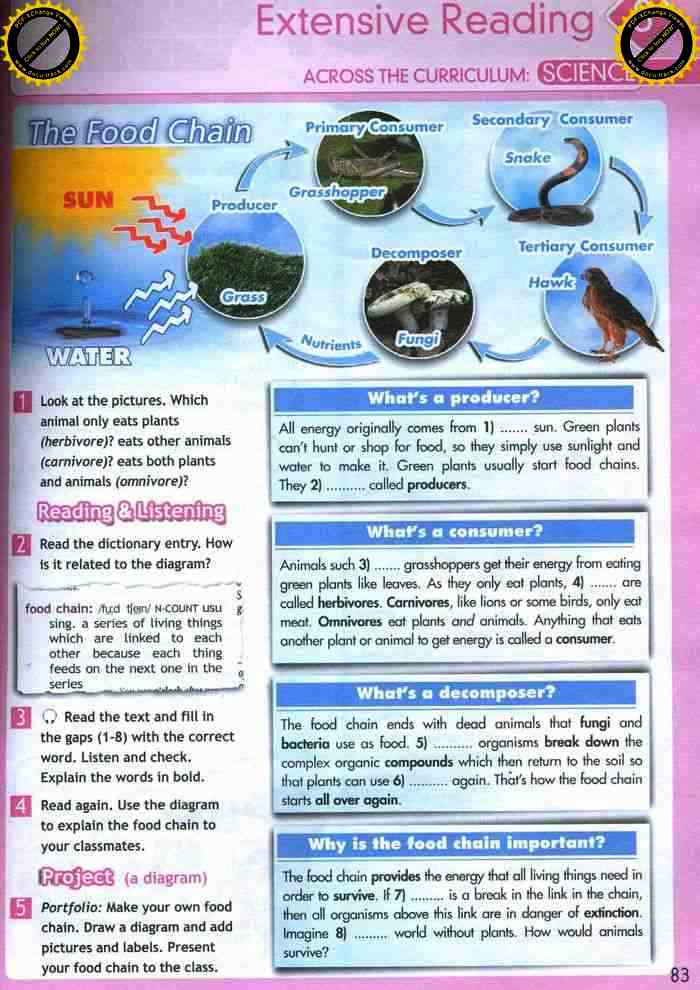 Естественнонаучная грамотность
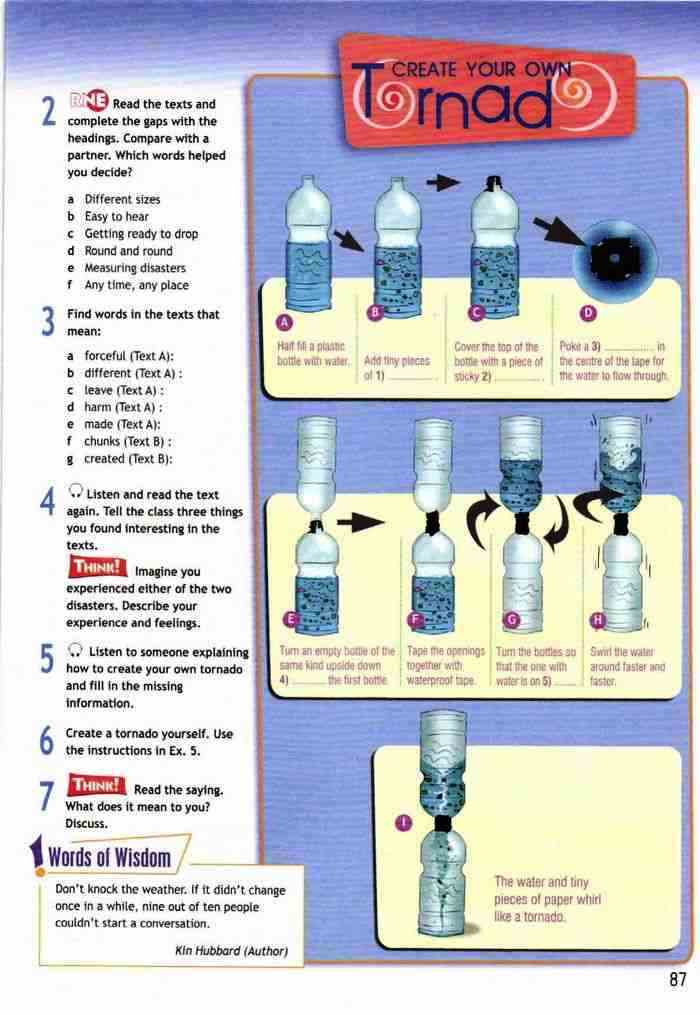 Глобальные компетенции
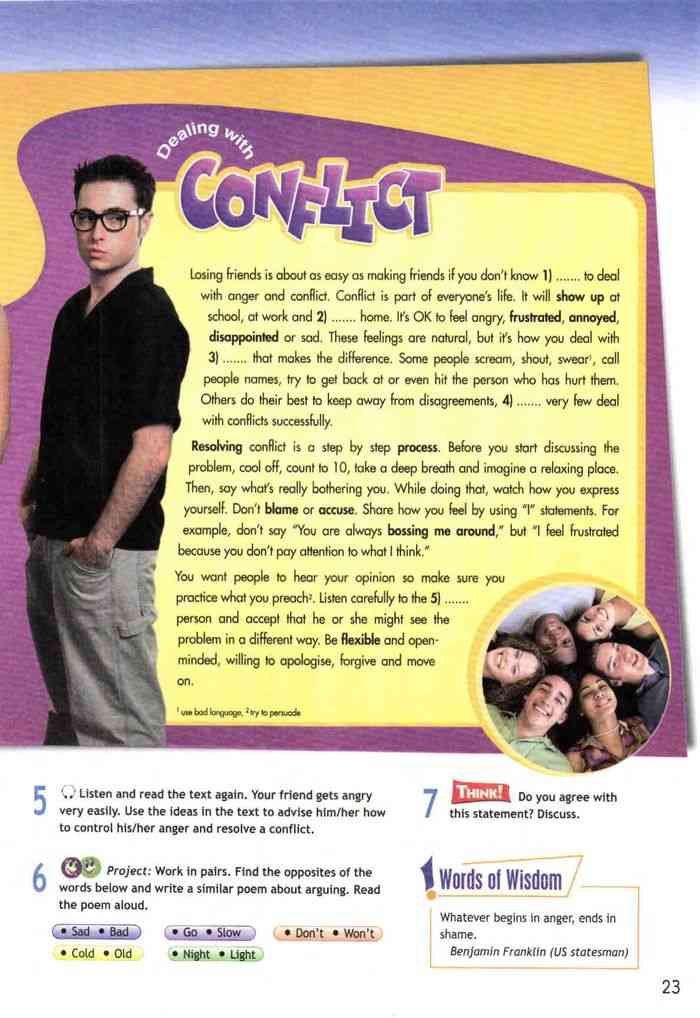 Глобальные компетенции
Глобальные компетенции
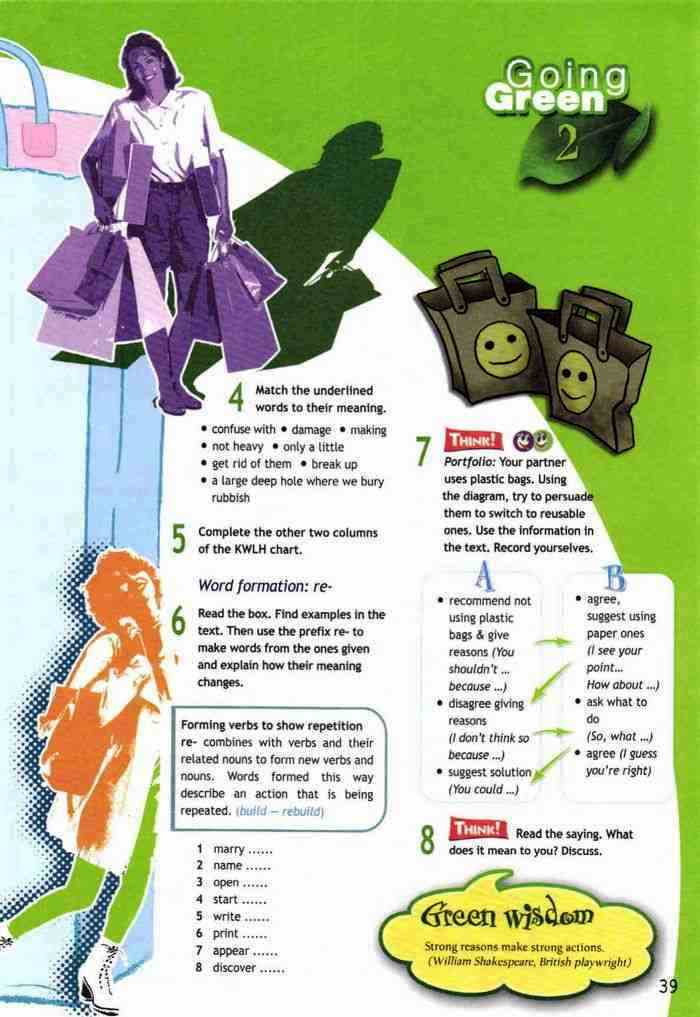 Глобальные компетенции
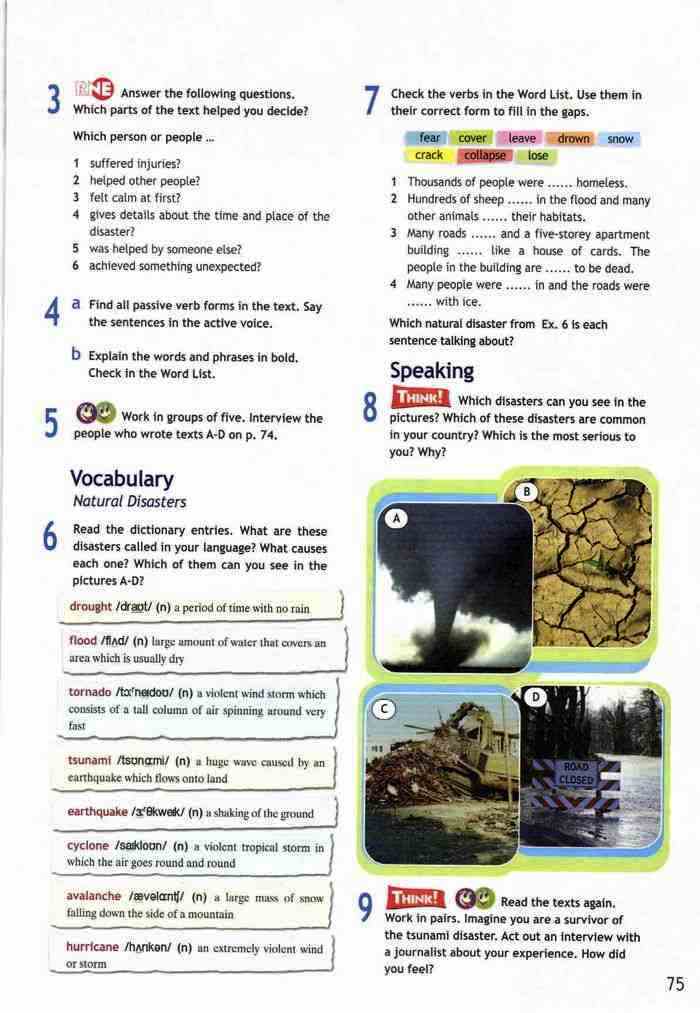 Глобальные компетенции
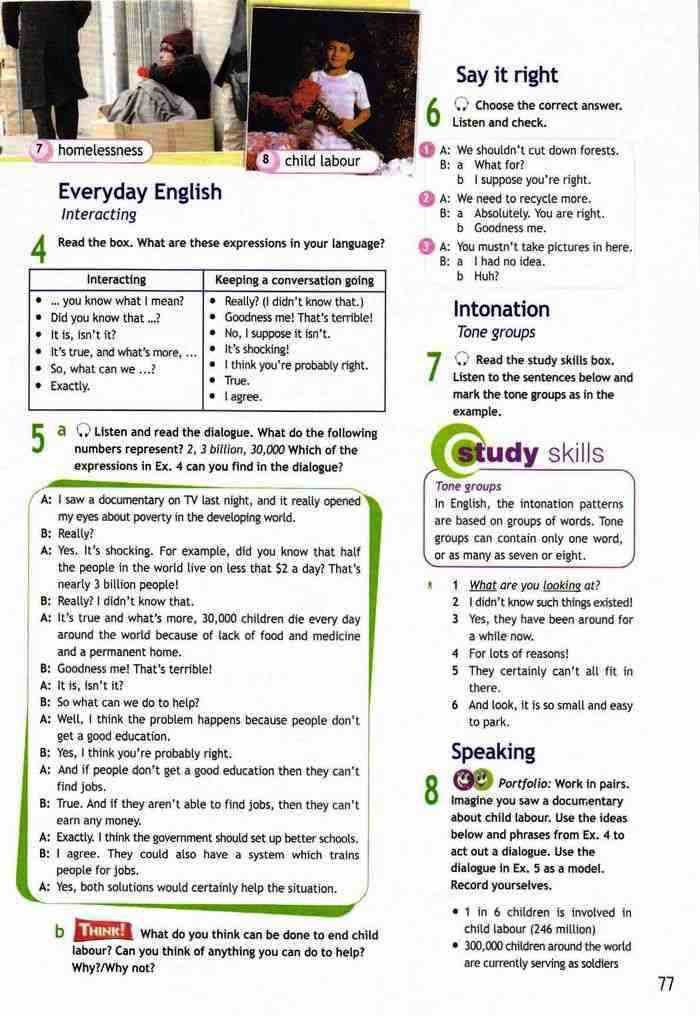 Список литературы:
Английский язык. 5 класс: учебник для общеобразовательных организаций / Ю.Е. Ваулина, Д.Дули, О.Е. Подоляко, В.Эванс. – Москва : Просвещение, 2017. – 164 с.
Английский язык. 6 класс: учебник для общеобразовательных организаций / Ю.Е. Ваулина, Д.Дули, О.Е. Подоляко, В.Эванс. – Москва : Просвещение, 2017. – 144 с.
Английский язык. 7 класс: учебник для общеобразовательных организаций / Ю.Е. Ваулина, Д.Дули, О.Е. Подоляко, В.Эванс. – Москва : Просвещение, 2017. – 152 с.
Английский язык. 8 класс: учебник для общеобразовательных организаций / Ю.Е. Ваулина, Д.Дули, О.Е. Подоляко, В. Эванс. – Москва : Просвещение, 2017. – 216 с.
 Английский язык. 9 класс: учебник для общеобразовательных организаций / Ю.Е. Ваулина, Д.Дули, О.Е. Подоляко, В.Эванс. – Москва : Просвещение, 2017. – 264 с.